Премия
в области организации массовых мероприятий
«Золотая Легенда. Эпизод 3»
Название учреждения: Муниципальное бюджетное учреждение «Дворец Культуры города Салаира»
Режиссер мероприятия: Николай Юрьевич Руглов
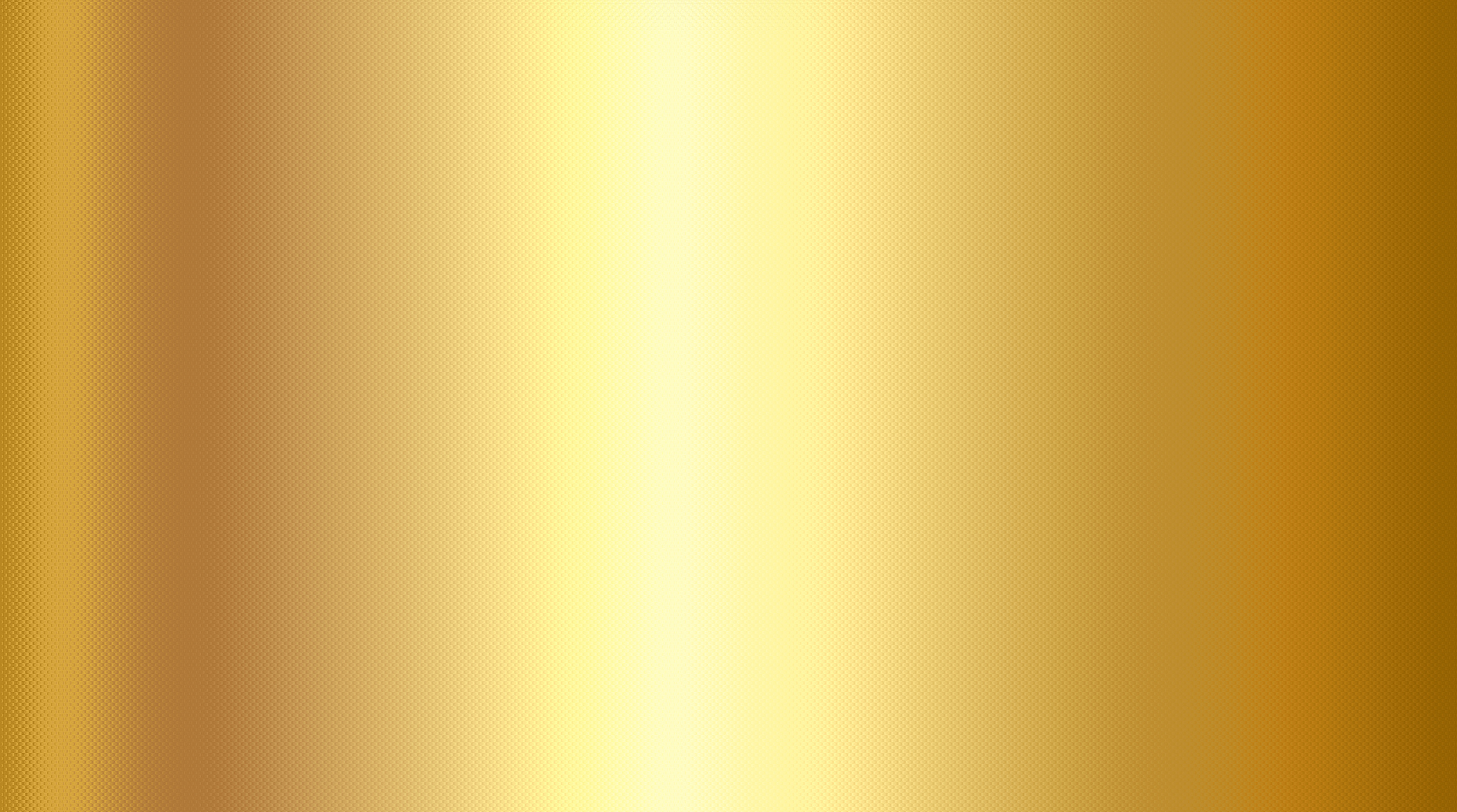 НАЗВАНИЕ ПРЕДСТАВЛЕНИЯ,
ДАТА И МЕСТО ЕГО ПРОВЕДЕНИЯ
Новогоднее театрализованное 
Представление
«Волшебный Риалас или 
Тайна Салаирских Камней»

Дворец Культуры г.Салаира
26, 27 декабря 2024
7, 11, 15, 19 января 2025
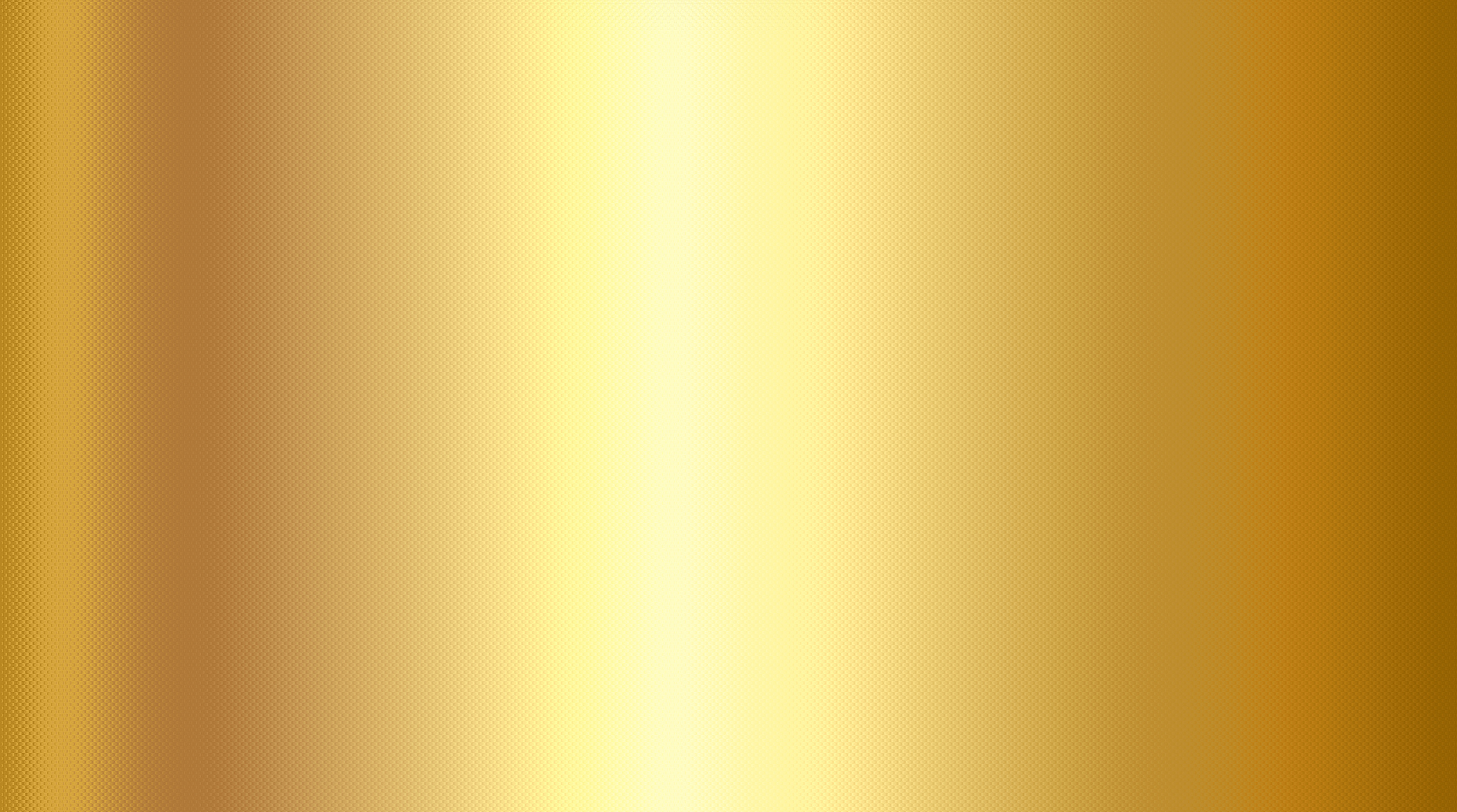 ЦЕЛИ, ЗАДАЧИ
Создание качественного театрализованного 
представления, способного привлечь массового зрителя в 
предновогодний и каникулярный период 2024-2025.

Формирование у юного зрителя интереса к истории 
Салаира и Гурьевского округа.

Формирование положительного отношения к территории 
Гурьевского округа, у зрителей из других территорий.

Повышение интереса к жанру театрального творчества
Дворца Культуры г. Салаира.
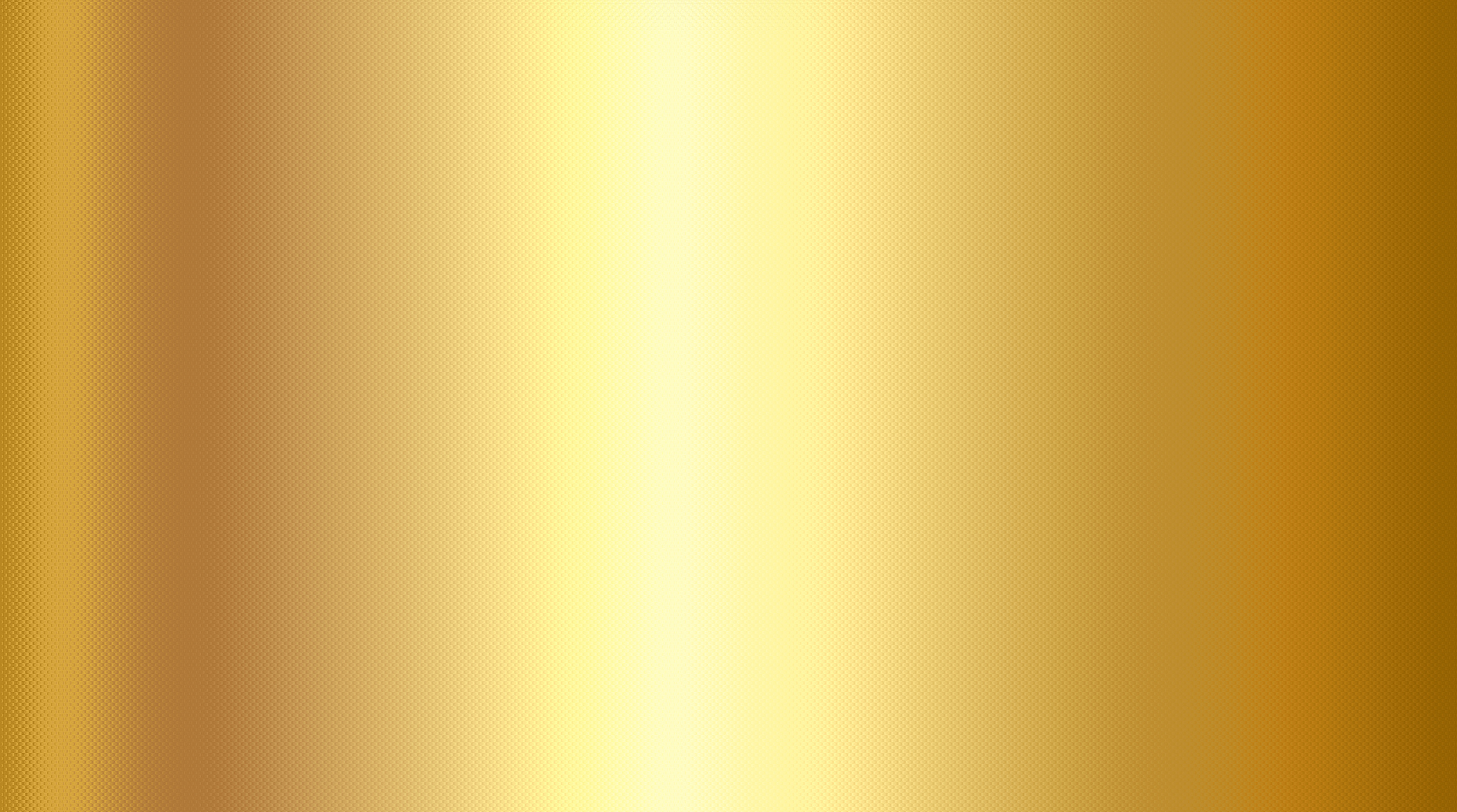 ОПИСАНИЕ,
ОСНОВНЫЕ МЫСЛИ,
ЗАЛОЖЕННЫЕ В ОСНОВУ МЕРОПРИЯТИЯ
«Волшебный Риалас» - новогодняя сказка, действие 
которой начинается во Дворце Культуры г. Салаира. 
Главный герой Иван, обычный мальчик из Салаира
попадает в «оборотный» мир (Салаир-Риалас),
где есть такой же Дворец и в нём живёт Дед Мороз, создающий
подарки для детей всего мира, с помощью Кристалла Добра.
Но злой волшебник Морок крадёт этот кристалл, чтобы проникнуть
в настоящий мир. Ивану предстоит отправиться в опасное путешествие, 
спасти Деда Мороза и вернуть кристалл на место, по пути обретя новых
друзей, и узнать тайну своего происхождения. 

В спектакле затронуты темы дружбы, веры в себя, важности правильного
выбора. Отдельной линией идет тема «малой Родины», так как все локации, 
в которых происходит действие привязаны к реально существующим 
местам Гурьевского округа.
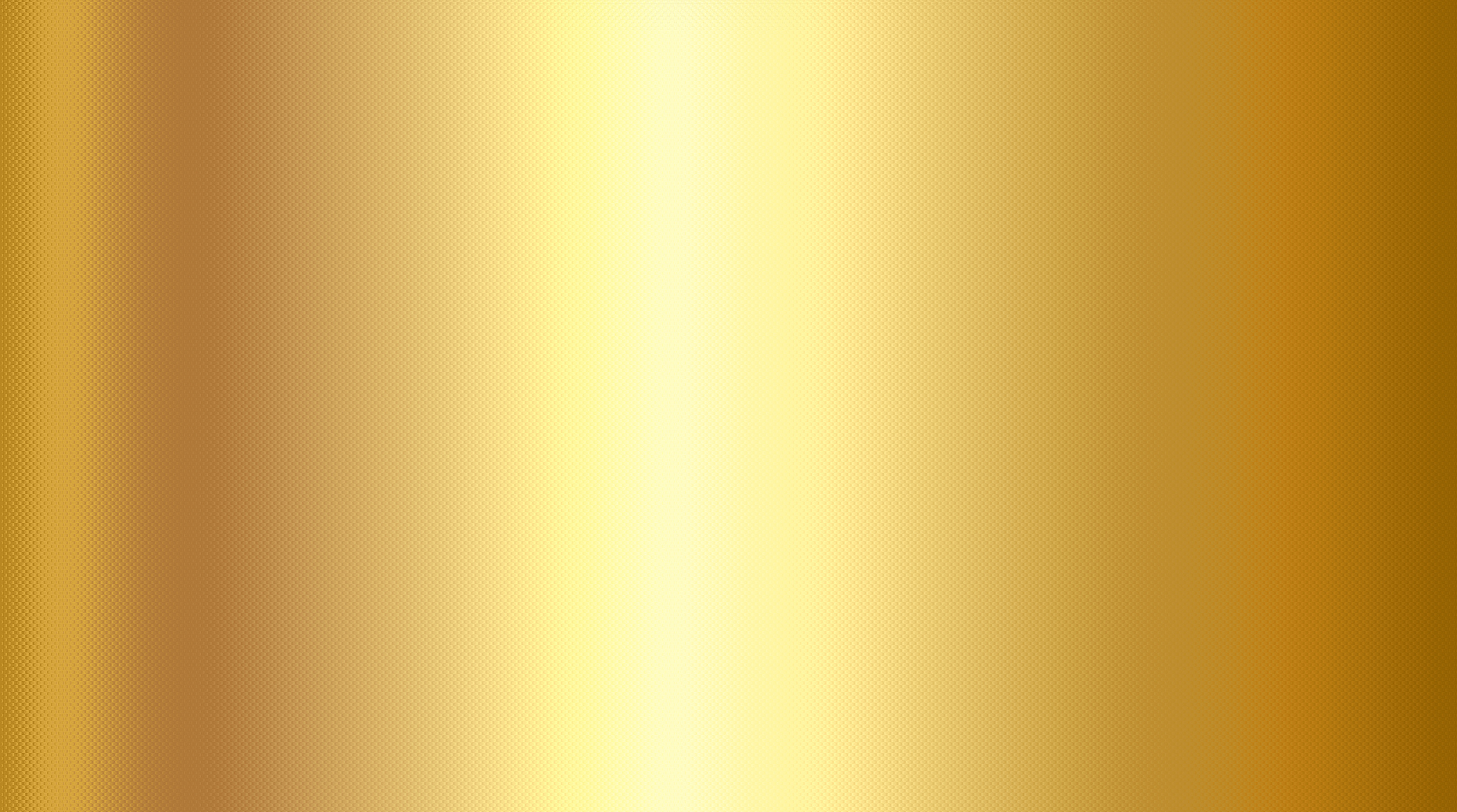 ЦИФРОВЫЕ ПОКАЗАТЕЛИ ПРОЕКТА:
КОЛИЧЕСТВО УЧАСТНИКОВ, ЗРИТЕЛЕЙ
И ДРУГИЕ КОЛИЧЕСТВЕННЫЕ ПОКАЗАТЕЛИ
6 показов
41 артист задействован в спектакле
1800 зрителей
76 минут – длительность спектакля
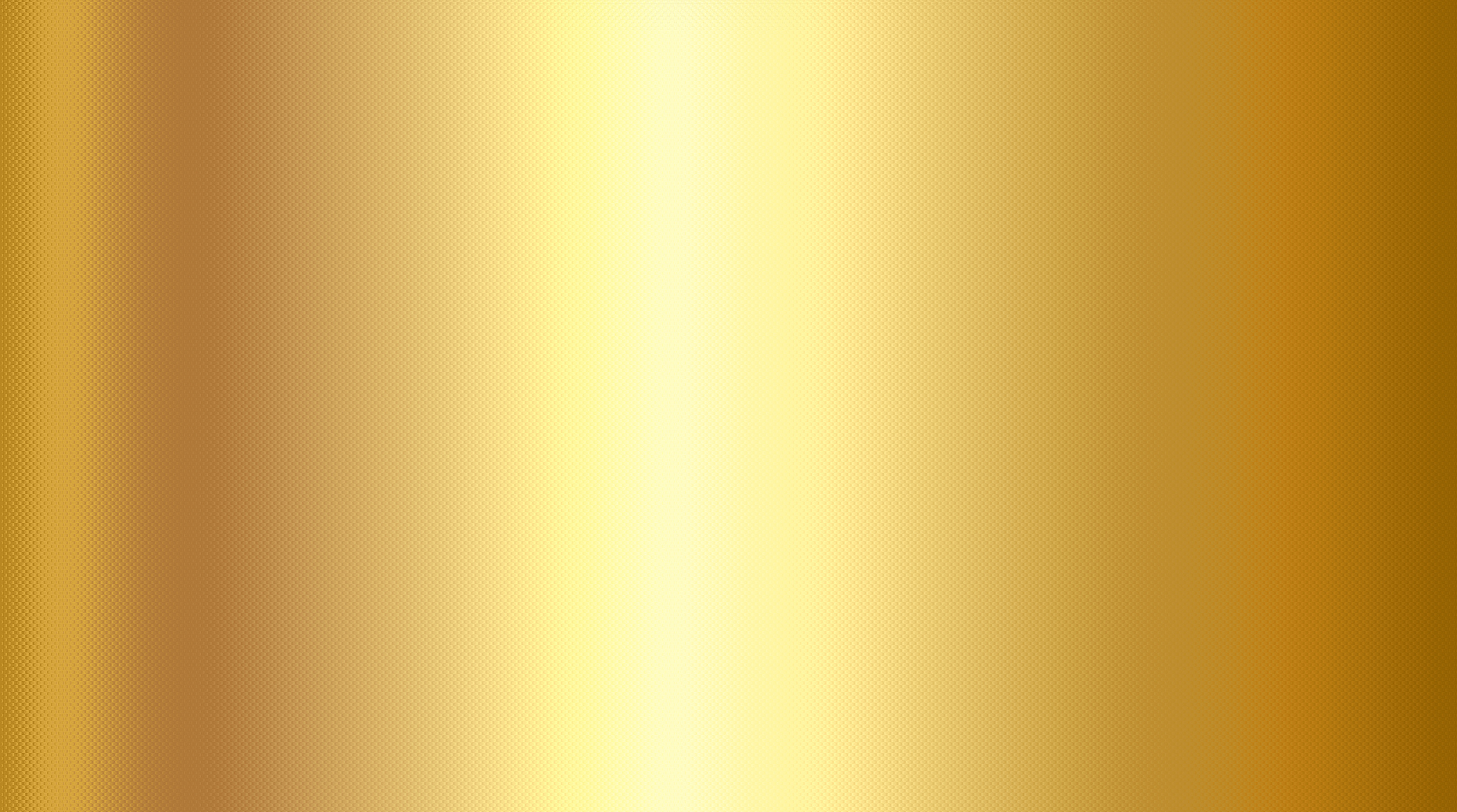 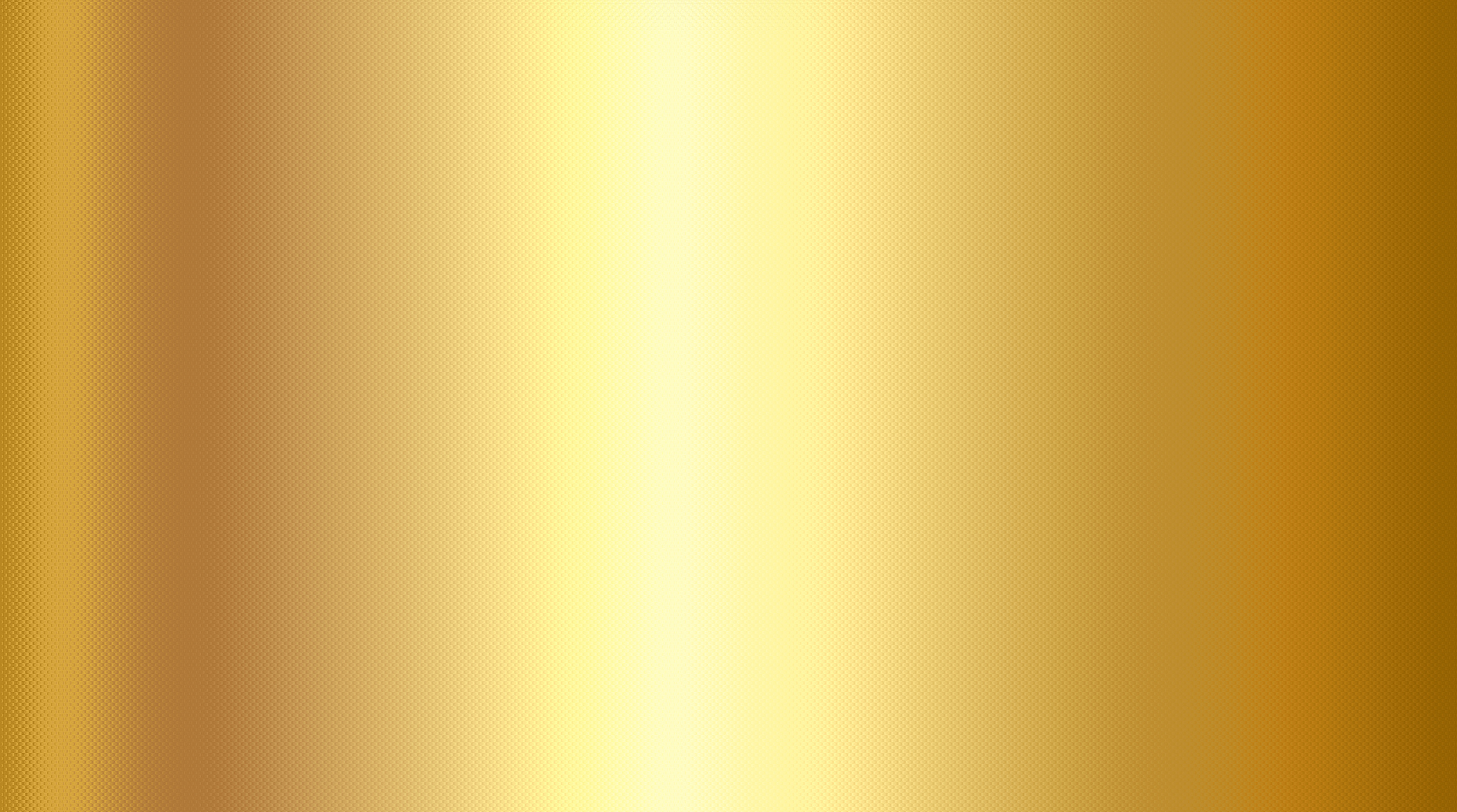 ЗАКЛЮЧИТЕЛЬНЫЕ КОММЕНТАРИИ
К ПРОЕКТУ:
Наш спектакль «Волшебный Риалас или Тайна Салаирских Камней» 
с успехом прошел в новогодние каникулы 2024-25, собрав зрителей из Салаира, Гурьевска, поселений Гурьевского округа и из соседних округов.
Спектакль собрал массу положительных отзывов. Зрители отмечают, что он одинаково хорошо смотрится как детьми, так и взрослыми. 
Хочется отметить, что работа над спектаклем принесла массу положительных эмоций команде, которая над ним работала,
у нас действительно получилось большое, интересное представление. 
Мы в очередной раз доказали своему зрителю, что для того, чтобы получить яркие эмоции от события, не обязательно ехать за этим в большой город. У себя дома тоже может быть очень интересно.